Trotz Schulden erfolgreich
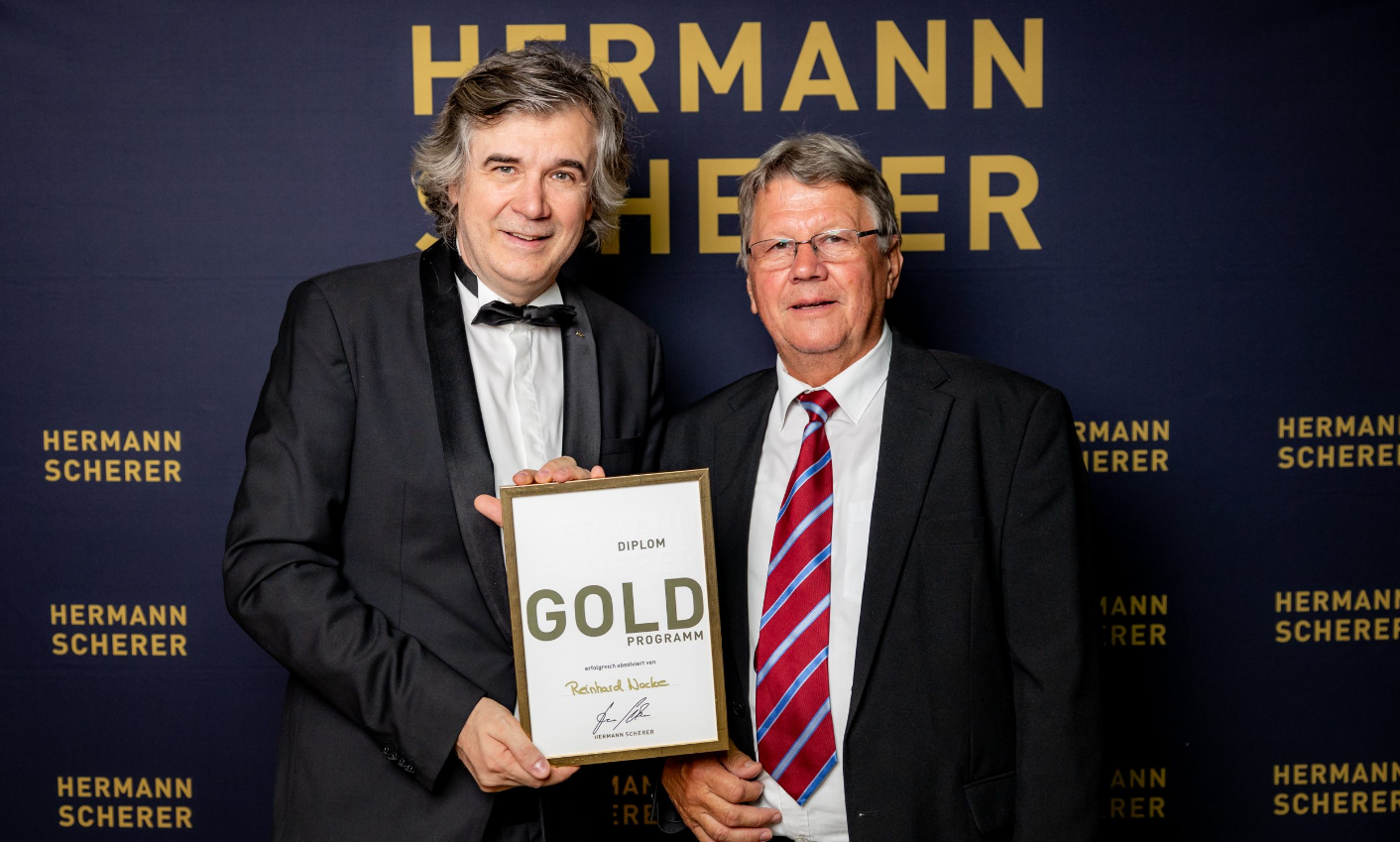 5 Mio. DM
1 Mio. DM